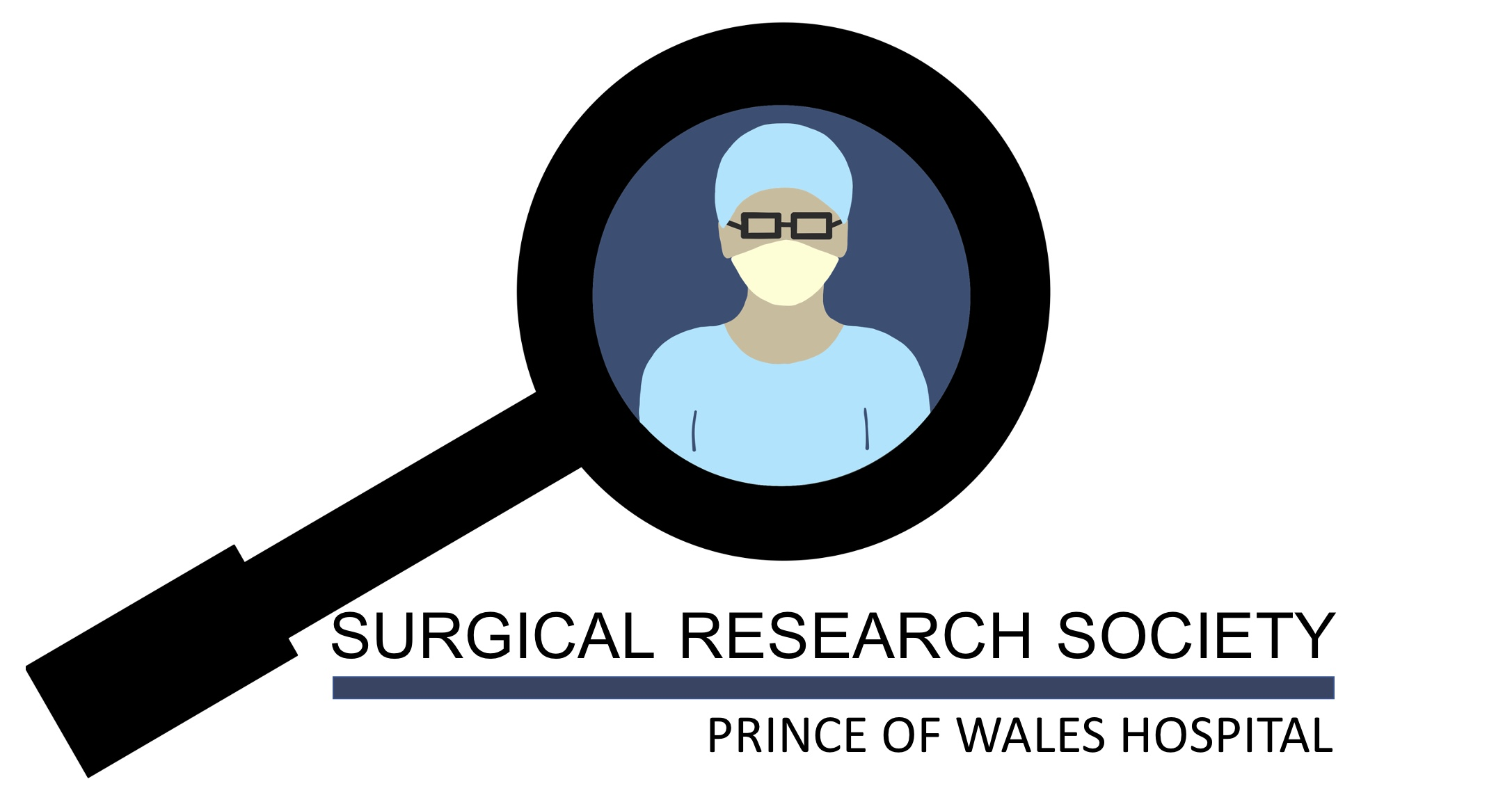 April 2021
Meeting
EASTERN & GREATER SOUTHERN SURGICAL SKILLS TRAINING NETWORK
OUTLINE
Welcome
Education Session: How to Write a Case Report
SRS Education Update
SRS Research Update
Feedback and Discussion
Education Session - Dr Ritesh Patel
How to right a case report
Ritesh Patel
GI Fellow

Yashutosh Joshi
Cardiothoracic Registrar & PhD Candidate
Key Considerations
What is the purpose - points on C.V
Genuine interest in the situation
Rare event and want others to know about it
How to choose the topic
Usually senior colleague recognises it is a rare event or unusual presentation
Unusual presentation of common conditions 
Usually just ask a senior
PERSIST!!
Find a way or MAKE a way
No one else is going to do it for you
Inspiration can come from the strangest places….even France!
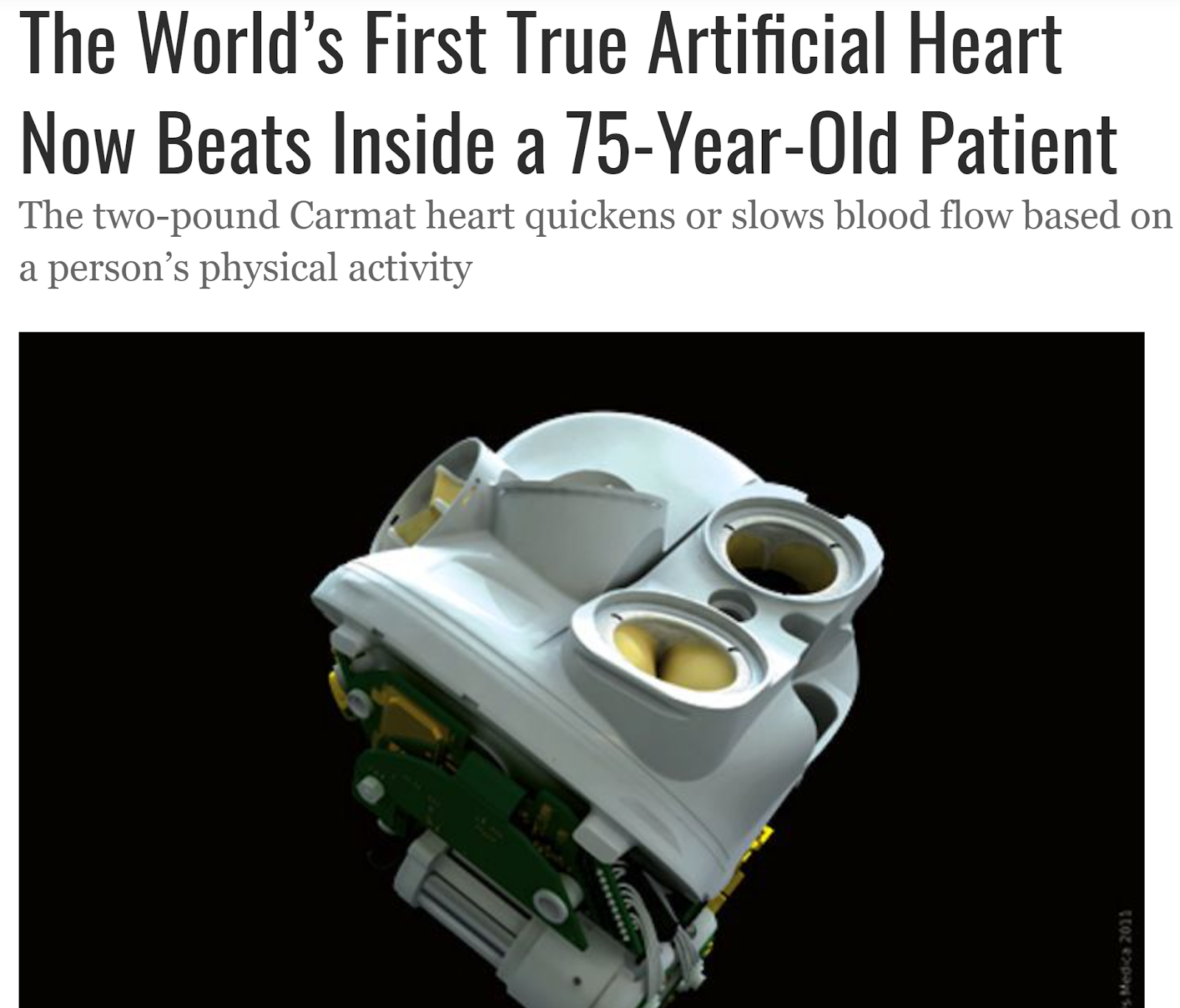 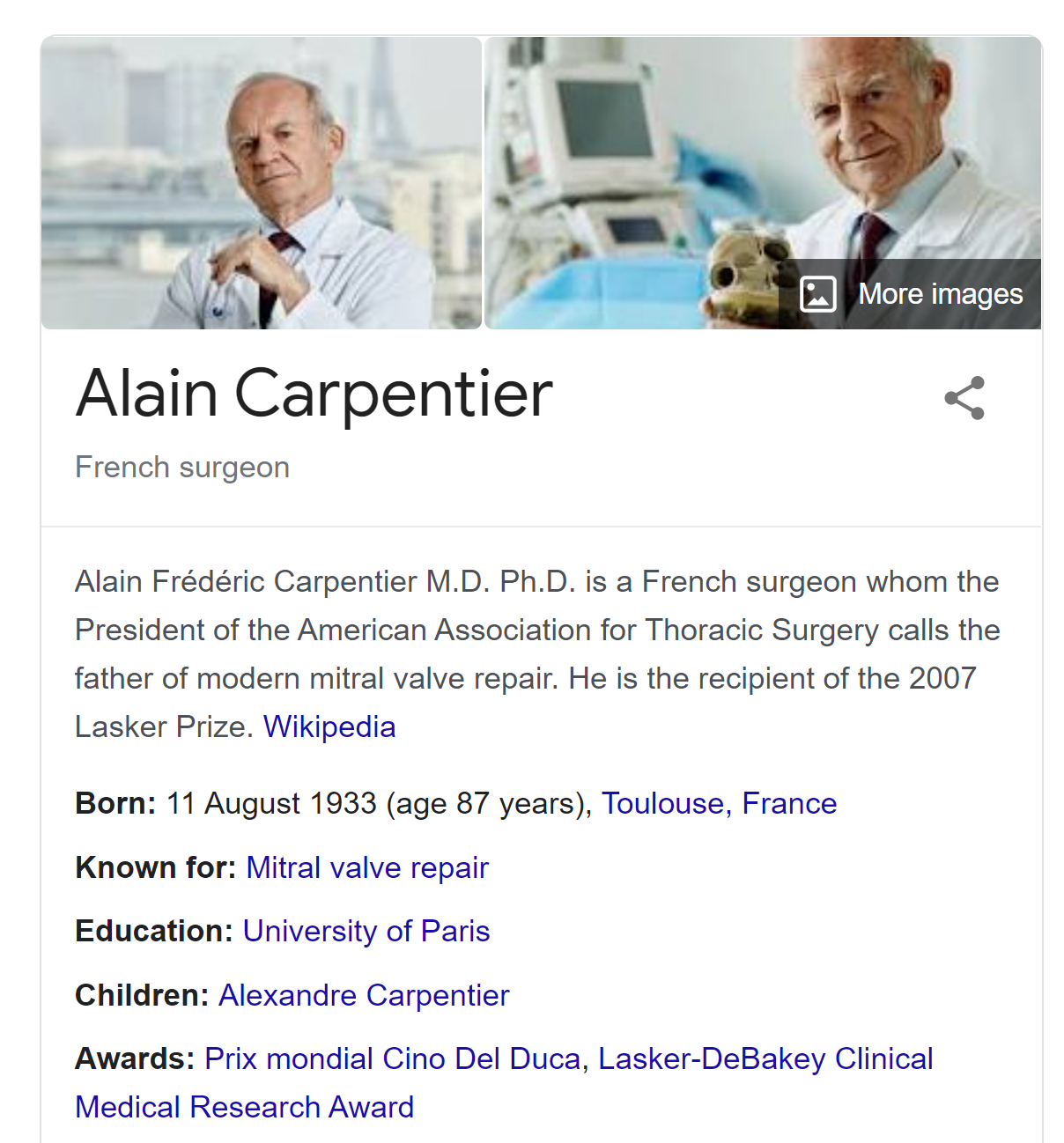 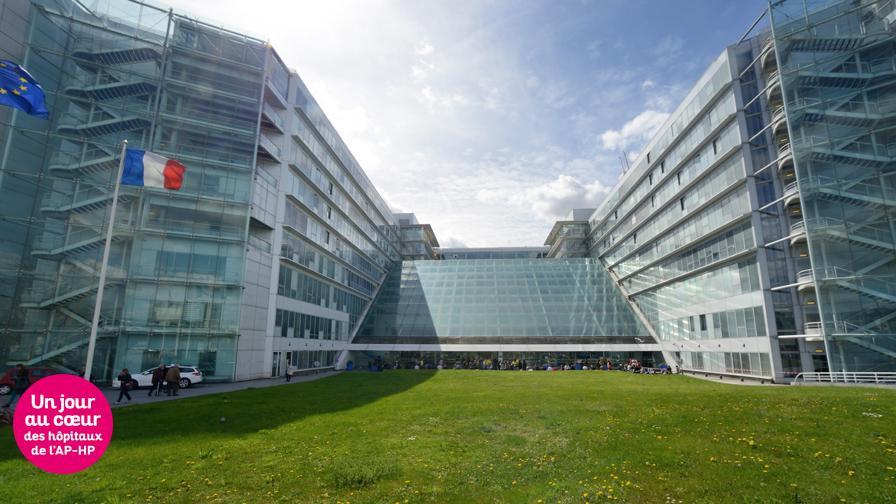 Things to remember
Lot of work and low rewards
Introduction to writing papers
Other types of papers to consider
Retrospective Reviews
Systematic reviews (Cochrane database for example)
Before writing
Use multiple sources
Pubmed, Medline, Uptodate etc
Read them carefully to see how case contributes to that literature
How it is same and how it is different
How to do it
Pick the journal you wish to write to
Thoroughly read their requirements on a case report
Format, pictures, references, word limit etc
Do this carefully before you start writing
Would also add
Try, if you can, to have sources that the journal has already published
Pictures and media make a big difference!
Prepare yourself for the peer review comments
Some cautions
“Only 26 report cases worldwide” - not the same as only 26 pts ever had this pathology
It is a lot of work!!
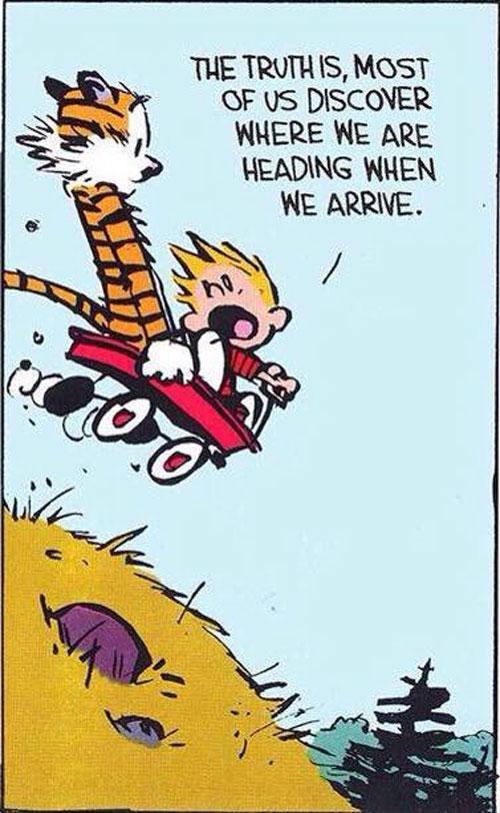 SRS Education Update
SRS Research Update
Feedback and Discussion
Current Project Updates
SVH Updates
Thank you for coming!
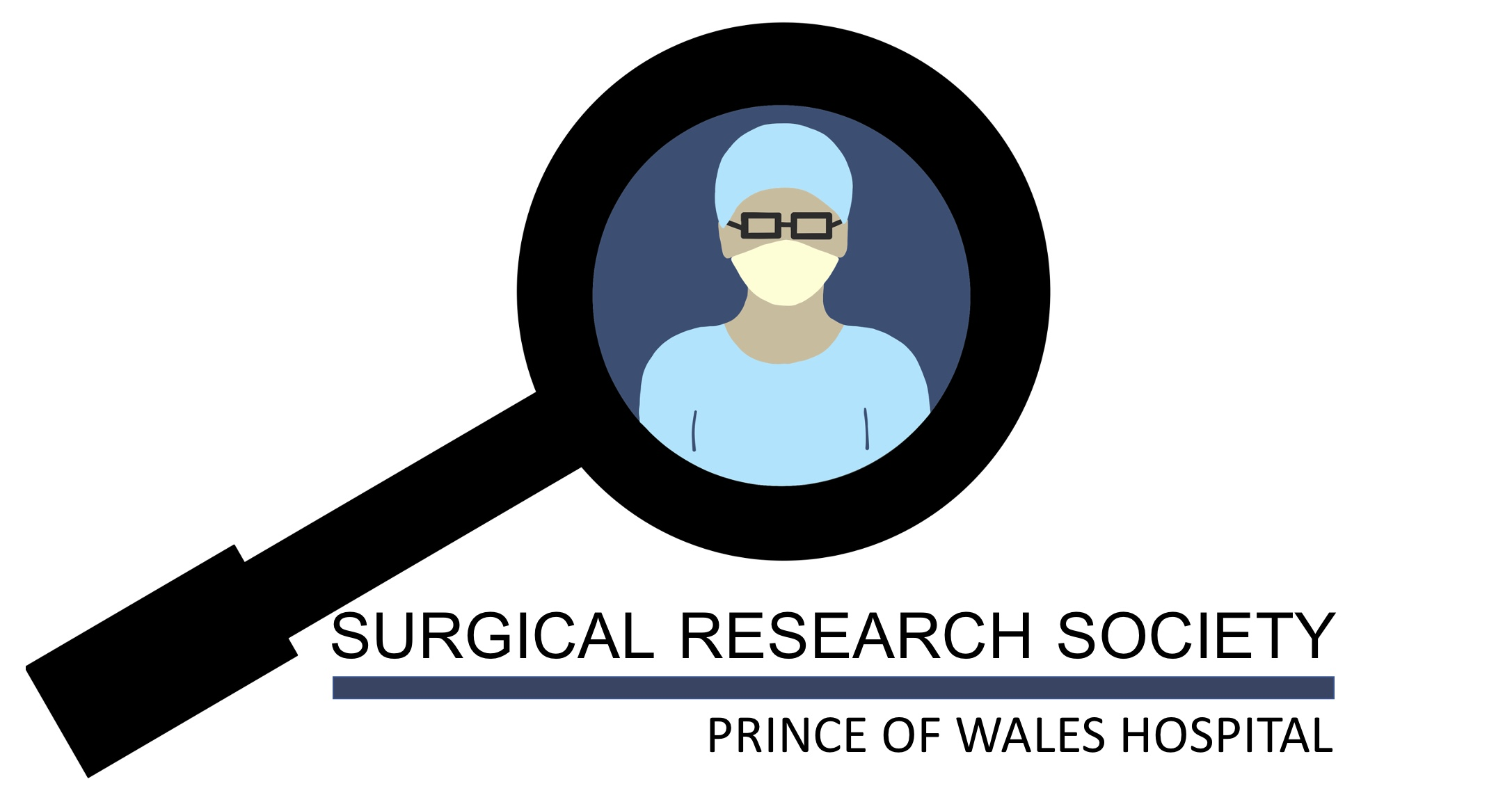 EASTERN AND GREATER SOUTHERN SYDNEY